Syllabus
Unit 1:  Introduction to surface engineering,
	Scope of surface engineering in metals, ceramics, polymers and composites, Surface Preparation methods such as Chemical, Electrochemical, Mechanical- Sand Blasting, Shot peening, Shot blasting, Hydroblasting, Vapor Phase Degreasing etc., Properties of Various Coating, Coating Methods.
Unit 2:  Chemical Conversion Coating:
	Chromating, Phosphating, Anodizing, Thermochemical processes, industrial practice, economy and energy considerations.
Unit 3: Metallic coating
	Surface pretreatments, Hot Dipping, galvanizing, Electrolytic and Electroless plating of important metals and alloys, testing/evaluation of surface properties.
Unit 4: Coating from Vapour Phase:
	PVD, CVD, Various Methods used, mechanisms, important reactions involved and applications.
Unit 5: Plasma Coating:
	Sputtering, Plasma Spray & Ion Implantation Methods, mechanisms & applications. Surface modification by directed energy beams like ion, electron and laser beams, novelty of composition and microstructures.
Unit 6: Diffusion Coating:
	Various Techniques For Single And Multiple Element Coating, High Temperature Coating- Carburising, Carbonitriding, Silicanizing,Chromizing, Aluminizing, Boronizing, Boronitriding.
Text Books:
J. R. Davis-Surface Engineering for Corrosion and Wear Resistance.
George J. Rudzki -Surface Finishing Systems. metal annd non-metal finishing handbook-guide,Metals Park : ASM, 1983
James A. Murphy- Surface Preparation and Finishes for Metal, McGraw-Hill, New York 1971
References Books:
P. G. Sheasby and R. Pinner - Surface treatment and finishing of Aluminium and its alloy,Volume-2, 5th ed., ASM, Metals Park, 1987
K. E. Thelning -Steel and its Heat Treatment Bofors Handbook, London : Butterworths, 1975
Surface Engineering Hand Book, edited by Keith Austin, London : Kogan Page, 1998
Grading
Mid Semester Exam – 30 Marks
CIE– 10 Marks
End Semester Exam – 60 Marks
Scope of Surface Engineering
Surface Engineering – Definition: Treatment of the surface and near-surface regions of a material to allow the surface to perform functions that are distinct from those functions demanded from the bulk of the material” – ASM Handbook
Relevance (why we need to engineer surface?)
Various types of surface engineering processes
Methods
Properties
Advantages
Limitations
Surface engineering products and their applications
Properties of various surface engineered products
why we need to engineer surface
Surfaces have different properties than bulk material / need to optimize both
Surfaces can be completely re-engineered
Surfaces can be ‘functionalized’ to achieve a specific molecular configuration
Surface engineering techniques are both varied and complex – providing a change to the outermost material interface
Properties
Improved corrosion resistance through barrier or sacrificial protection
Improved oxidation and/or sulfidation resistance
Improved wear resistance
Reduced frictional energy losses
Improved mechanical properties, for example, enhanced fatigue or toughness
Improved electronic or electrical properties
Improved thermal insulation
Improved aesthetic appearance
Improved fatigue resistance
According to the current U.S. corrosion study, the direct cost of metallic corrosion is $276 billion on an annual basis. This represents 3.1% of the U.S. Gross Domestic Product (GDP)
Cost of Metallic Corrosion in the US
Source: ASM Handbook
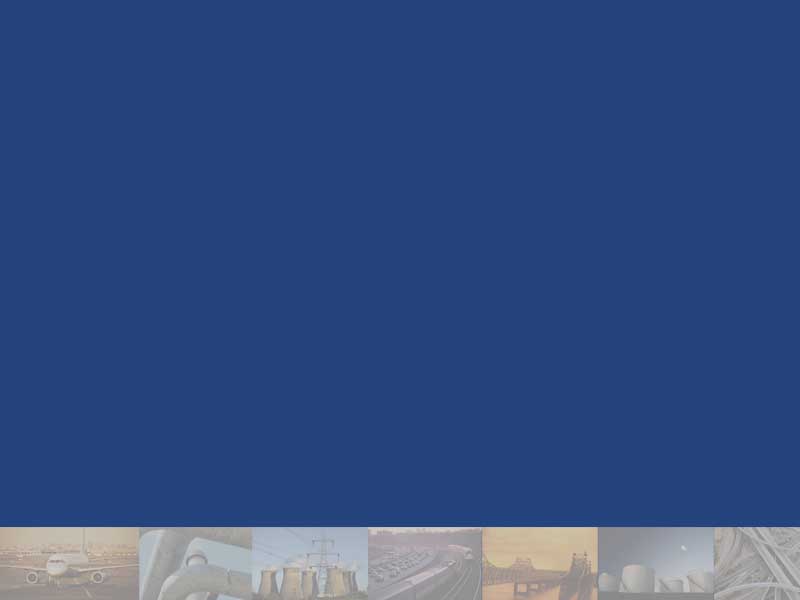 Methods & Services
Industrial Operations with Significant Annual Wear Economic Consequences
*Assumes 19.2x106  Btu per ton of energy represented in lost weight of steel.
Combined effect of Corrosion + Wear is a serious concern and result in accelerated loss of material
 Corrosion can occur without wear but the opposite is rarely true
Synergistic Relationships between Wear and Corrosion Mechanism
Abrasion
Remove protective oxidized metal and polarized coatings to expose unoxidized metal
Forms microscopic grooves and dents for concentration cell corrosion
Increase microscopic surface area exposed to corrosion
Removed strain-hardened surface layers
Cracks brittle metal constituents forming sites for impact hydraulic splitting
Plastic deformation by high-stress metal-mineral contact causes strain hardening and susceptibility to chemical attack
Corrosion
Produces pits that induce microcracking
Microcracking at pits invite hydraulic splitting during impact
Roughens surface, reducing energy needed to abrade away metal
May produce hydrogen with subsequent absorption and cracking in metal
Selectively attacks grain boundary weakening adjacent metal
Approximate Thickness of Various Coatings
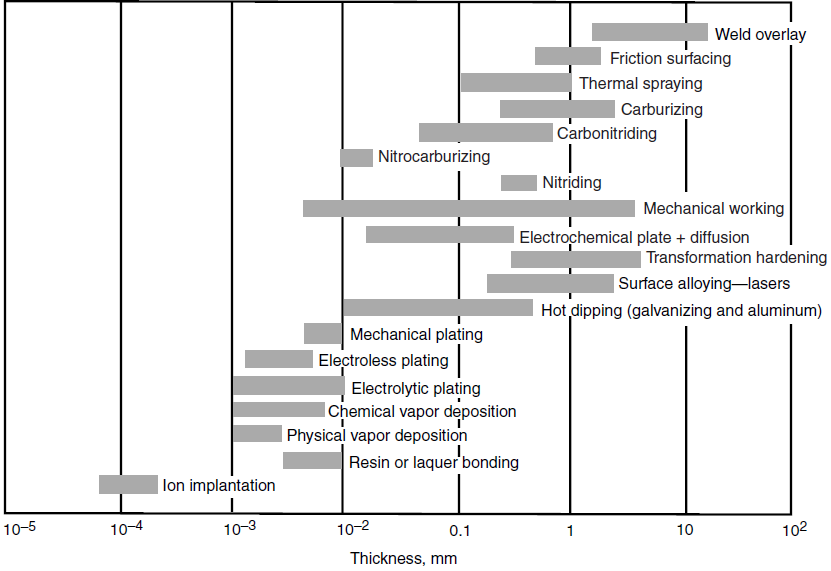 Surface Engineering - Industries Served
Surface-area-to-volume ratio
The surface-area-to-volume ratio also called the surface-to-volume ratio. 
The surface-area-to-volume ratio is an important factor for the reactivity, that is, the rate at which the chemical reaction will proceed.
Materials with large surface-area-to-volume ratios (e.g., very small diameter, or very porous or otherwise not compact) react at much faster rates than monolithic materials, because more surface is available to react.
SURFACE PROCESSING OPERATIONS
Industrial Cleaning Processes
Heat Treatment
Coating Processes
Diffusion
Ion Implantation
Plating and Related Processes
Conversion Coating
Vapor Deposition Processes (CVD and PVD)
Organic Coatings
Ceramic Coatings
Thermal and Mechanical Coating Processes
Overview of Industrial Cleaning
Almost all workparts must be cleaned one or more times during their manufacturing sequence 
Processes used to clean the work surfaces
Chemical cleaning methods - use chemicals to remove unwanted contaminants from the work surface 
Mechanical cleaning - involves removal of contaminants by various mechanical operations
Why Parts Must be Cleaned Prior to Surface Treatments
Prepare surface for subsequent processing, such as a coating application or adhesive bonding
Improve hygiene conditions for workers and customers
Remove contaminants that might chemically react with the surface
Enhance appearance and performance of the product
Factors in Selecting a Cleaning Method
Contaminant to be removed
Degree of cleanliness required
Substrate material to be cleaned
Purpose of cleaning
Environmental and safety factors
Size and geometry of the part
Production and cost requirements
Contaminant to be Removed
Various contaminants build up on part surfaces, either due to previous processing or factory environment
Principal surface contaminants found in factory 
Oil and grease, e.g., lubricants in metalworking 
Solid particles such as metal chips, abrasive grits, shop dirt, dust, etc. 
Buffing and polishing compounds
Oxide films, rust, and scale
Degree of Cleanliness
Refers to the amount of contaminant remaining after a given cleaning operation 
A simple test is a wiping method, in which the surface is wiped with a clean white cloth
Amount of soil absorbed by the cloth is observed  
Non‑quantitative but easy to use
Other Factors in Selection
The substrate material must be considered
So that damaging reactions are not caused by the cleaning chemicals
Aluminum is dissolved by most acids and alkalis
Steels are resistant to alkalis but react with virtually all acids 
Cleaning methods and associated chemicals should be selected to avoid pollution and health hazards
Schematic representation of a metal surface, adapted from Bhushan and Gupta (1991)
Chemical Cleaning Processes
Alkaline cleaning
Emulsion cleaning
Solvent cleaning
Acid cleaning
Ultrasonic cleaning
Alkaline Cleaning
Uses an alkali to remove oils, grease, wax, and various types of particles (metal chips, silica, light scale) from a metallic surface 
Most widely used industrial cleaning method 
Alkaline solutions include sodium and potassium hydroxide (NaOH, KOH), sodium carbonate (Na2CO3), borax (Na2B4O7)
Cleaning methods: immersion or spraying followed by water rinse to remove residue
Emulsion Cleaning
EMULSION CLEANING is an industrial cleaning process that uses an organic solvent as the main active agent. The solvent is usually a hydrocarbon of distilled petroleum dispersed in water

Used on either metal or nonmetallic parts 
Must be followed by alkaline cleaning to eliminate all residues of the organic solvent prior to plating
Solvent Cleaning
Organic materials such as oil and grease are removed from a metallic surface by chemicals that dissolve the soils
Common application techniques: hand‑wiping, immersion, spraying, and vapor degreasing 
Vapor degreasing (a solvent cleaning method) uses hot vapors of chlorinated or fluorinated solvents
Acid Cleaning
Removes oils and light oxides from metal surfaces using acid solutions combined with water‑miscible solvents, wetting and emulsifying agents 
Common application techniques: soaking, spraying, or manual brushing or wiping carried out at ambient or elevated temperatures 
Cleaning acids include hydrochloric (HCl), nitric (HNO3), phosphoric (H3PO4), and sulfuric (H2SO4)
Acid Pickling
More severe acid treatment to remove thicker oxides, rusts, and scales 
Distinction between acid cleaning and acid pickling is a matter of degree of reaction
Generally results in some etching of the metallic surface which serves to improve organic paint adhesion
Ultrasonic Cleaning
Mechanical agitation of cleaning fluid by high‑frequency vibrations (between 20 and 45 kHz) to cause cavitation (formation of low pressure vapor bubbles that scrub the surface)
Combines chemical cleaning and mechanical agitation of the cleaning fluid
Cleaning fluid is generally an aqueous solution containing alkaline detergents 
Highly effective for removing surface contaminants
Mechanical Cleaning
Physical removal of soils, scales, or films from the work surface by abrasives or similar mechanical action 
Often serves other functions also, such as deburring, improving surface finish, and surface hardening 
Processes:
Blast finishing
Shot peening
Mass finishing processes
Sand Blasting
High velocity impact of particulate media to clean and finish a surface
Media is propelled at the target surface by pressurized air or centrifugal force 
Most well‑known method is sand blasting, which uses grits of sand as blasting media 
Other blasting media:
Hard abrasives such as Al2O3 and SiC
Soft media such as nylon beads
Hydroblasting
This technique relies entirely on the energy of water striking a surface for cleaning the surface. 
Abrasives are not used in hydroblasting; thus eliminating dust pollution caused by the disposal of used abrasives.
High pressure hydroblasting – above 10,000 psi
Ultrahigh pressure hydroblasting – above 25,000 psi
Temperature rise – compression of water to achieve desired pressure will create a temperature rise and high velocity water jet striking steel will impart energy as heat
Chemical corrosion inhibition – Water soluble chemical corrosion inhibitors are used. This may leave a crystalline layer on the surface, which may result in blistering during coating operation
Removal of flash rusting 
Removal of oil and grease – It can emulsify and remove oil and grease
Shot Peening
High velocity stream of small cast steel pellets (called shot) is directed at a metallic surface to cold work and induce compressive stresses into surface layers 
Used primarily to improve fatigue strength of metal parts 
Purpose is therefore different from blast finishing, although surface cleaning is accomplished as a byproduct of the operation
Shot blasting
Wheel blasting
Converts electric motor energy into kinetic abrasive energy by rotating a turbine wheel. Capacity varies from 60 kg/min. – 1200 kg/min. It is used to de-rust, de-scale, de-burr, de-sand or clean large areas of parts
Air blasting
Blast media is pneumatically accelerated by compressed air and projected by nozzles onto the component. For special aplications, water mix can be used (wet blasting)
Mass Finishing
Finishing parts in bulk by a mixing action in a container, usually in the presence of an abrasive media 
Mixing causes parts to rub against media and each other to achieve desired finishing action 
Parts are usually small and therefore uneconomical to finish individually 
Processes include: 
Tumbling
Vibratory finishing
Tumbling
Use of a horizontally oriented barrel of hexagonal or octagonal cross section in which parts are mixed by rotating the barrel at speeds of 10 to 50 rev/min 
Finishing by "landslide" action - media and parts rise in the barrel as it rotates, then top layer tumbles down due to gravity 
Drawbacks: slow, noisy, and large floor-space required
Tumbling (Barrel Finishing)
Diagram of tumbling (barrel finishing) operation showing "landslide" action of parts and abrasive media
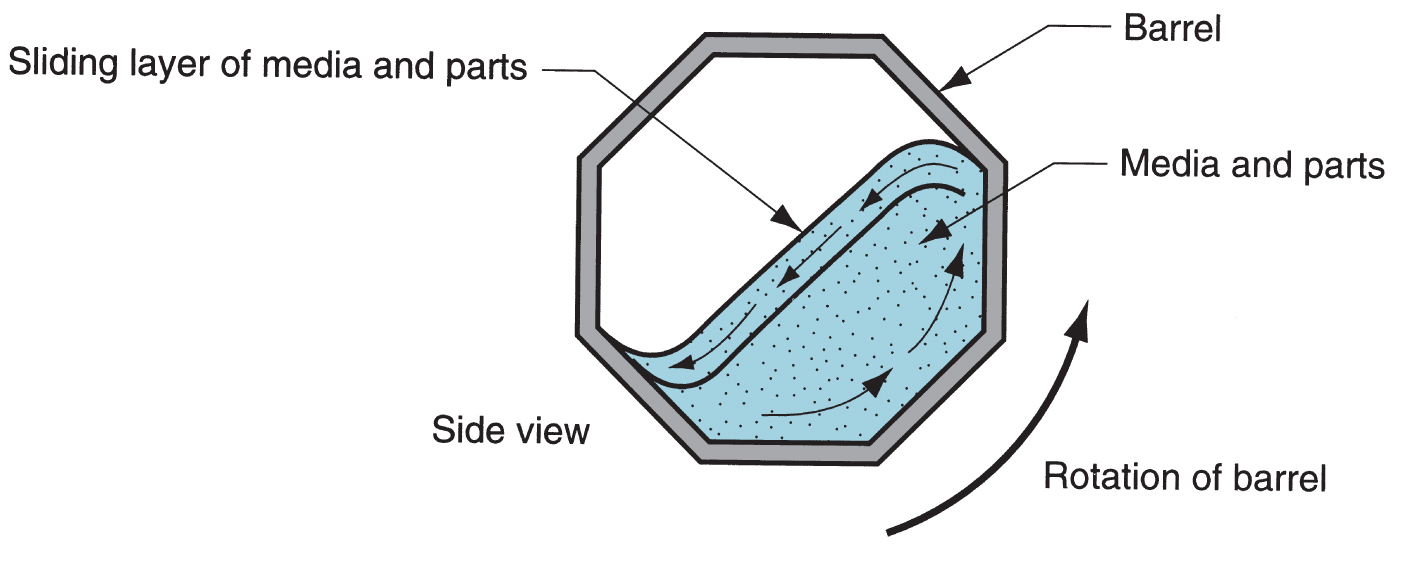 Vibratory Finishing
Alternative to tumbling 
Vibrating vessel subjects all parts to agitation with the abrasive media, as opposed to only the top layer as in barrel finishing 
Processing times for vibratory finishing are significantly reduced 
Open tubs permit inspection of parts during processing, and noise is reduced
Mass Finishing Media
Most are abrasive
Some media perform nonabrasive operations such as burnishing and surface hardening 
Natural media (corundum, granite, limestone) - generally softer and nonuniform in size 
Synthetic media (Al2O3 and SiC) - greater consistency in size, shape, and hardness 
Steel - used for surface‑hardening, burnishing, and light deburring operations
Media Shapes in Mass Finishing
Typical preformed media shapes: (a)  abrasive media for finishing, and (b) steel media for burnishing
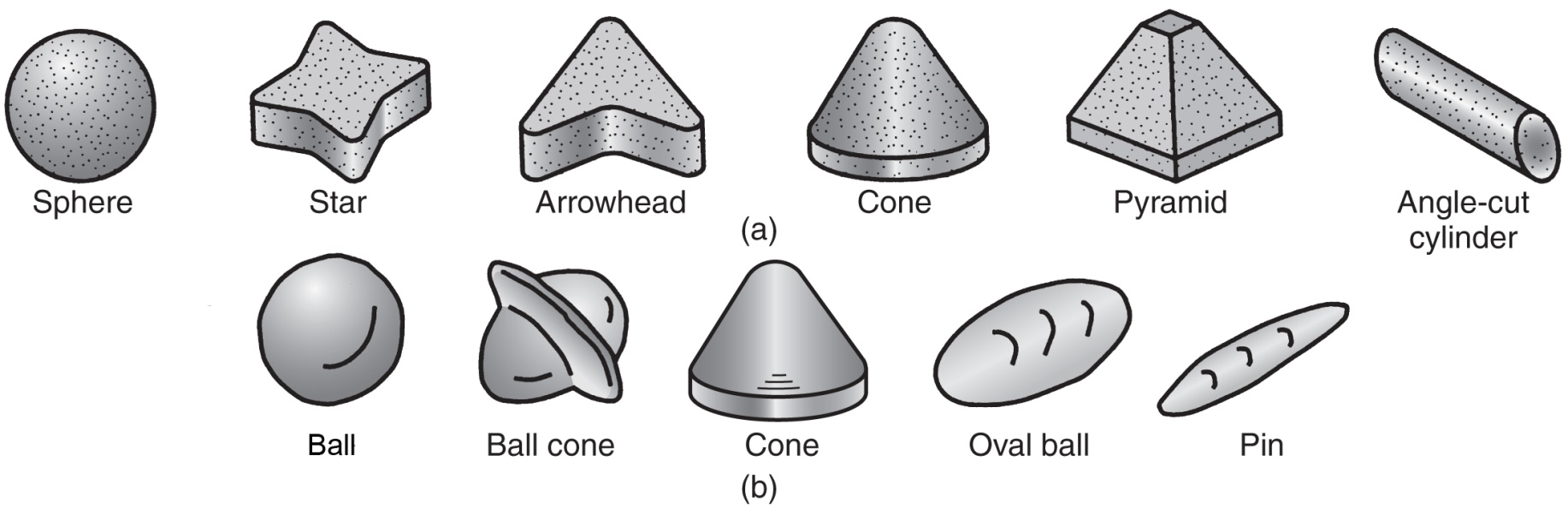 Some basic factors to review in media selection may be outlined as follows:
1 . Determine correct size and/or shape which will contact all critical edges and/or surfaces, yet permit satisfactory separation of parts from media.
2. Select media which will remove burrs, achieve required radius and surface finish, produce desired action on edges, corners and surfaces relative to one another.
3.Determine media type, media density, particle size so that an optimum media-to-part ratio can be implemented for the parts being processed.
4.Select media which will make possible minimum process cycle or machine time.
5. Select size, type and shape to avoid lodging in holes and recesses, and type which will not fracture and create lodging problems. Media should be small enough to flow through holes and slots, or large enough to remain outside such areas.
6. Select media with minimum wear rate for lowest operating cost, minimum amount of
    reclassification during use.
7. Consider availability of media in consistent quality.
8. Media must be able to process the range of products scheduled for a given machine.
9. Media must be of proper density to avoid parts migrations, achieve minimum part-on part impingement.
10.Media which can carry out an abrasive    operation, and, with a change of compound,
    perform a surface refinement cycle may be desirable.
11.Media should be able to achieve surface refinement both when new and when somewhat worn; should require no break-in to facilitate addition to existing load.
Types of Coating
Diffusion and ion implantation
Plating and related processes
Conversion coating
Vapor deposition processes
Organic Coatings
Processes to Alter Surface Chemistry
Two processes that impregnate the surface of a substrate with foreign atoms
Diffusion
Ion implantation
Diffusion
Alteration of surface layers of material by diffusing atoms of a different material (usually an element) into surface, usually at high temperatures
Surface still contains a high proportion of substrate material 
Diffused element has maximum percentage at the surface and rapidly declines with distance below surface 
Applications: metallurgy and semiconductor manufacture
Profile of Diffused Element
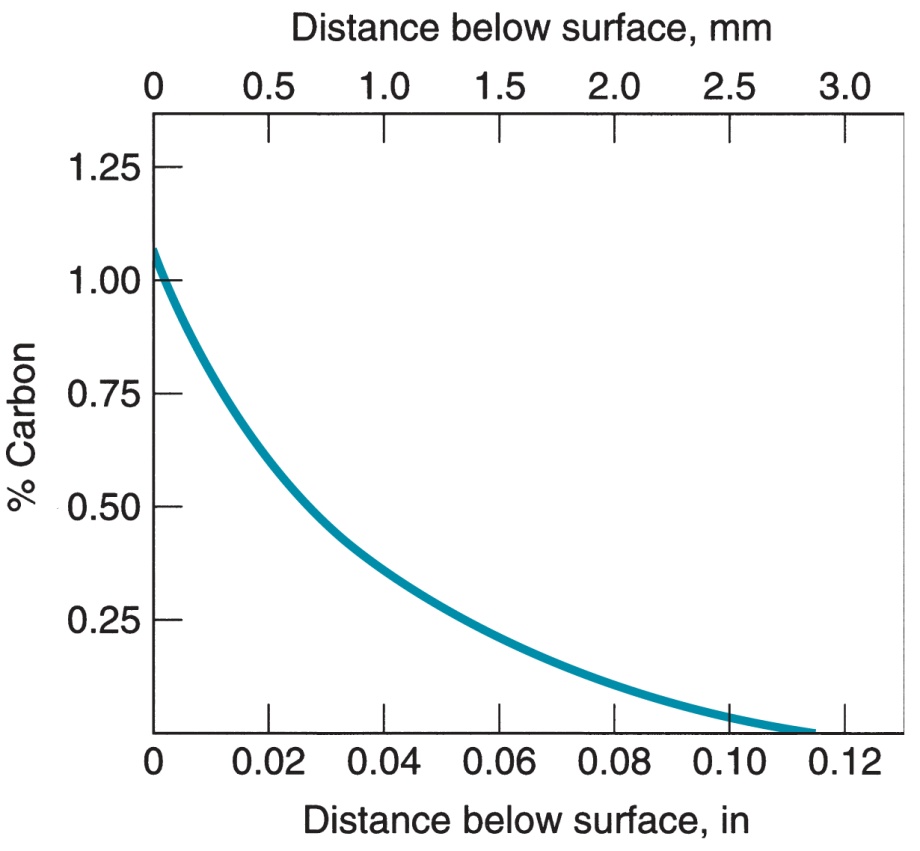 Characteristic profile of diffused element as a function of distance below surface in diffusion 
Plot given here is for carbon diffused into iron
Metallurgical Applications of Diffusion
Surface treatments to increase hardness and wear resistance
Carburizing, nitriding, carbonitriding, chromizing, and boronizing 
Surface treatments to increase corrosion resistance and/or high‑temperature oxidation resistance
Aluminizing - diffusion of aluminum into carbon steel, alloy steels, and superalloys
Siliconizing – diffusion of silicon into steel surface
Semiconductor Applications
Diffusion of an impurity element into the surface of a silicon chip to change the electrical properties at the surface to create devices such as transistors and diodes 
Called doping in semiconductor processing
Ion Implantation
Embedding atoms of one (or more) foreign element(s) into a substrate surface using a high‑energy beam of ionized particles 
Results in alteration of the chemistry and physical properties of layers near the substrate surface 
Produces a much thinner altered layer and different concentration profile than diffusion 
Alternative to diffusion when the latter is not feasible due to high temperatures required
Profile of Surface Chemistry
Profile of surface chemistry using ion implantation
Shown here is a typical plot for boron implanted in silicon
Note the difference in profile shape and depth of altered layer compared to diffusion coating
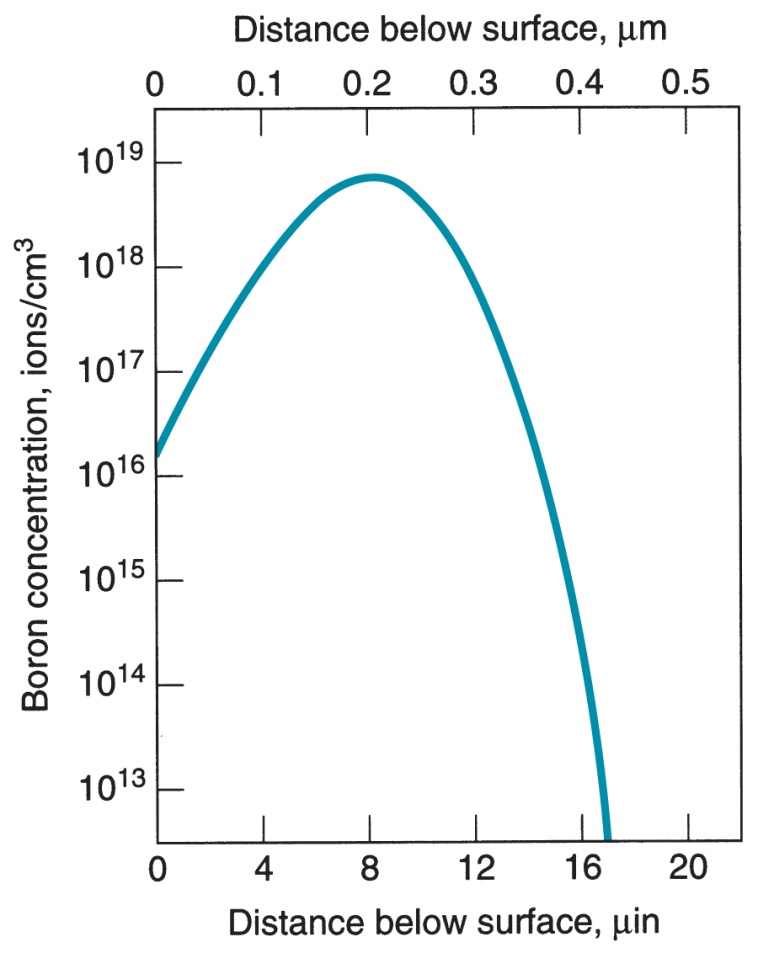 Advantages and Applications of Ion Implantation
Advantages
Low temperature processing 
Good control and reproducibility of impurity penetration depth
Solubility limits can be exceeded without precipitation of excess atoms 
Applications
Modifying metal surfaces to improve properties 
Fabrication of semiconductor devices
Some General Comments on Coating of Engineering Materials
Metal products are almost always coated ‑ by painting, plating, or other process 
Exceptions: stainless steel, brass
Nonmetallic materials are sometimes coated
Plastic parts to give metallic appearance
Antireflection coatings on glass lenses
Coating and deposition processes used in the fabrication of semiconductor chips and printed circuit boards
Reasons for Coating Metal Parts and Products
Corrosion protection
Enhance product appearance
Add color and/or texture
Wear resistance and/or friction reduction
Increase electrical conductivity or resistance
Prepare metallic surface for subsequent processing
Rebuild surfaces worn or eroded during service
Plating and Related Processes
Coating thin metallic layer onto the surface of a substrate material 
Substrate is usually metallic, although methods are available to plate plastic and ceramic parts 
Processes:
Electroplating (most common plating process) 
Electroforming
Electroless plating
Hot dipping
Electroplating
Electrolytic process in which metal ions in an electrolyte solution are deposited onto a cathode workpart 
Also called electrochemical plating
Anode is generally made of the plating metal and serves as source of the plate metal 
Direct current from an external power supply is passed between anode and cathode 
Electrolyte is an aqueous solution of acids, bases, or salts
Electroplating
Setup for electroplating
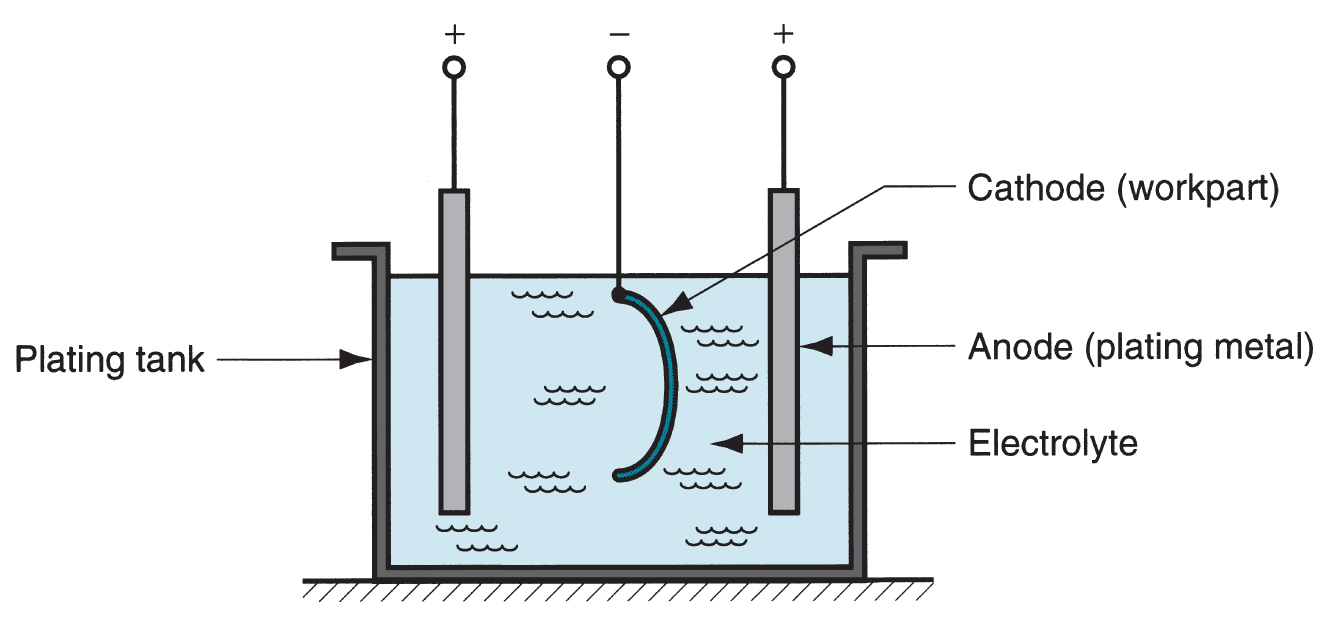 Theoretical Electroplating Equation
Faraday’s laws can be summarized: 
		V = C I t 	
	where V = volume of metal plated, mm3 (in3); C = plating constant which depends on electrochemical equivalent and density, mm3/amp‑s; I t (current x time) = electrical charge, amps-s
C indicates the amount of plating material deposited onto the cathodic workpart per electrical charge
Principal Electroplating Methods
Barrel plating - performed in rotating barrels - suited to plating many small parts in a batch
Rack plating – racks of copper wire formed into shapes to hold parts and conduct current to them - used for parts that are large, heavy, or complex
Strip plating – continuous strip is pulled through the plating solution by means of a take‑up reel – suited to high production
Common Coating Metals
Zinc - plated on steel products such as fasteners, wire goods, electric switch boxes, and sheetmetal parts as a sacrificial barrier to corrosion
Nickel - for corrosion resistance and decorative purposes on steel, brass, zinc die castings, etc.
Also used as base coat for chrome plate 
Tin - widely used for corrosion protection in "tin cans" and other food containers
More Coating Metals
Copper - decorative coating on steel and zinc, either alone or alloyed as brass
Also important in printed circuit boards 
Chromium - decorative coating widely used in automotive, office furniture, and kitchen appliances
Also one of the hardest electroplated coatings for wear resistance
Precious metals (gold, silver) - plated on jewelry
Gold is also used for electrical contacts
Electroforming
Electrolytic deposition of metal onto a pattern until the required thickness is achieved, after which the pattern is removed to leave the formed part 
Process is virtually the same as electroplating but its purpose is different 
Whereas typical plating thickness is only about 0.05 mm (0.002 in) or less, electroformed parts are often substantially thicker, so the production cycle is proportionally longer
Electroformed Products
Metals used for electroforming: copper, nickel, and nickel cobalt alloys most common
Typical applications: fine molds and dies (e.g., for lenses) and plates for embossing and printing 
Notable application: molds for CDs and DVDs
Surface details imprinted onto CDs and DVDs are measured in m
Electroless Plating
Metallic plating process driven entirely by chemical reactions ‑ no electric current is supplied
Deposition onto a part surface occurs in an aqueous solution containing ions of the desired plating metal 
Workpart surface acts as a catalyst for the reaction in the presence of reducing agent
Metals that can be plated: nickel, copper, and gold
Notable application: copper for plating through‑holes of printed circuit boards
Hot Dipping
Metal substrate (part) is immersed in a molten bath of a second metal; when removed, the second metal is coated onto the first 
Common substrate metals: steel and iron
Coating metals: zinc, aluminum, tin, and lead 
Primary purpose is corrosion protection
Hot Dipping Processes
Galvanizing - zinc coated onto steel or iron 
Most important hot dipping process
Aluminizing - coating of aluminum  onto a substrate 
Excellent corrosion protection, in some cases five times more effective than galvanizing
Tinning - coating of tin onto steel for food containers, dairy equipment, and soldering applications
Conversion Coatings
Family of coating processes in which a thin film of oxide, phosphate, or chromate is formed on a metallic surface by chemical or electrochemical reaction
Immersion and spraying are the two common methods of exposing metal surface to the reacting chemicals 
Common metals treated: steel (including galvanized steel), zinc, and aluminum
Reasons for Using Conversion Coatings
Corrosion protection
Preparation for painting
Wear resistance
Permits surface to better hold lubricants for metal forming processes
Increase electrical resistance of surface
Decorative finish
Conversion Coating Processes
Chemical conversion coatings - chemical reaction only 
Phosphate and chromate conversion coatings are the common treatments
Anodizing - oxide coating produced by electrochemical reaction 
Anodize is a contraction of anodic oxidize
Most common on aluminum and its alloys
Chemical Conversion Coatings
Phosphate coating - transforms base metal surface (e.g., steel, zinc) into phosphate film by exposure to phosphate salts and dilute phosphoric acid 
Useful preparation for painting of automobiles 
Chromate coating - transforms base metal (e.g., aluminum, copper, magnesium, zinc) into various forms of chromate films (sometimes colorful) using solutions of chromic acid, chromate salts, etc.
Anodizing
Electrolytic treatment that produces a stable oxide layer on a metallic surface
Applications: aluminum and magnesium common
Also zinc, titanium, and other metals 
Dyes can be incorporated into anodizing process to create a wide variety of colors
Especially common in aluminum anodizing 
Functions: primarily decorative; also corrosion protection
Physical Vapor Deposition (PVD)
Family of processes in which a material is converted to its vapor phase in a vacuum chamber and condensed onto substrate surface as a very thin film 
Coating materials: metals, alloys, ceramics and other inorganic compounds, even some polymers 
Substrates: metals, glass, and plastics 
Very versatile coating technology
Applicable to an almost unlimited combination of coatings and substrate materials
Applications of PVD
Decorative coatings on plastic and metal parts such as trophies, toys, pens and pencils, watchcases, and interior trim in automobiles
Antireflection coatings of magnesium fluoride (MgF2) onto optical lenses
Depositing metal to form electrical connections in integrated circuits 
Coating titanium nitride (TiN) onto cutting tools and plastic injection molds for wear resistance
Processing Steps in PVD
All physical vapor deposition processes consist of the following steps: 
Synthesis of coating vapor
Vapor transport to substrate
Condensation of vapors onto substrate surface
These steps are generally carried out in a vacuum chamber, so evacuation of the chamber must precede PVD process
Physical Vapor Deposition
Setup for vacuum evaporation, one form of PVD, showing vacuum chamber and other process components
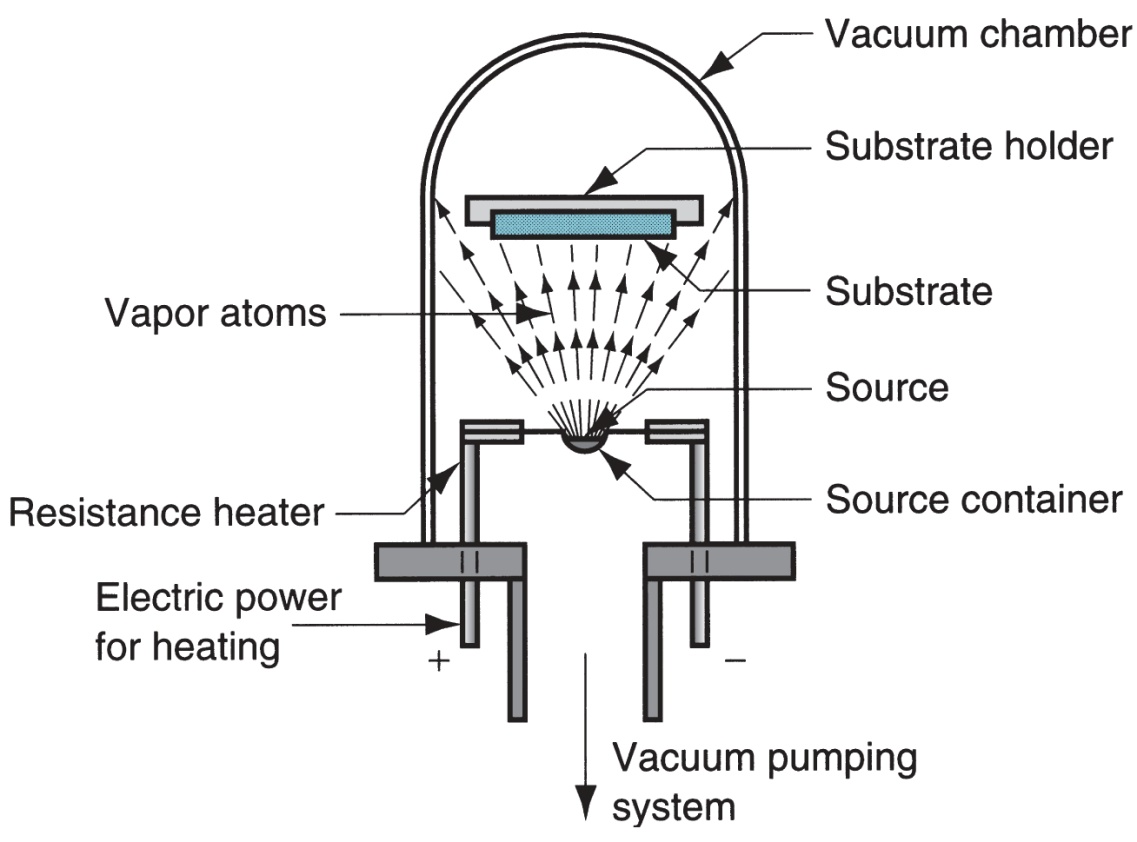 Chemical Vapor Deposition (CVD)
Involves interaction between a mixture of gases and the surface of a heated substrate, causing chemical decomposition of some of the gas constituents and formation of a solid film on the substrate 
Reactions occur in enclosed reaction chamber
Reaction product nucleates and grows on substrate surface to form the coating 
Most CVD reactions require heat
Variety of coating and substrate materials
Chemical Vapor Deposition
Typical reactor used in CVD
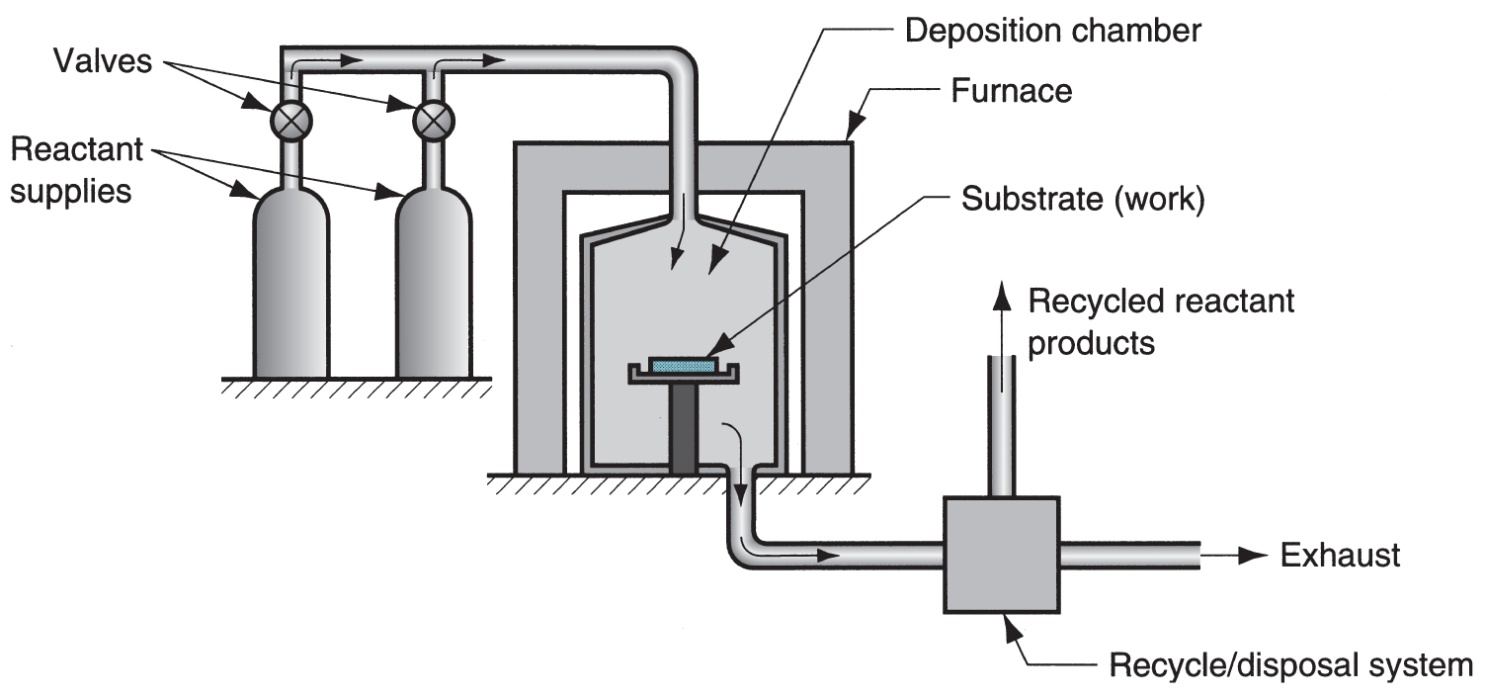 Applications of CVD
Industrial metallurgical processes
Mond process to reduce nickel from its ore
Coated carbide tools
Solar cells
Refractory metals on jet engine turbine blades
Integrated circuit fabrication 
Other applications for resistance to wear, corrosion, erosion, and thermal shock
PVD and CVD
Photomicrograph of cross section of a coated carbide cutting tool using CVD and PVD
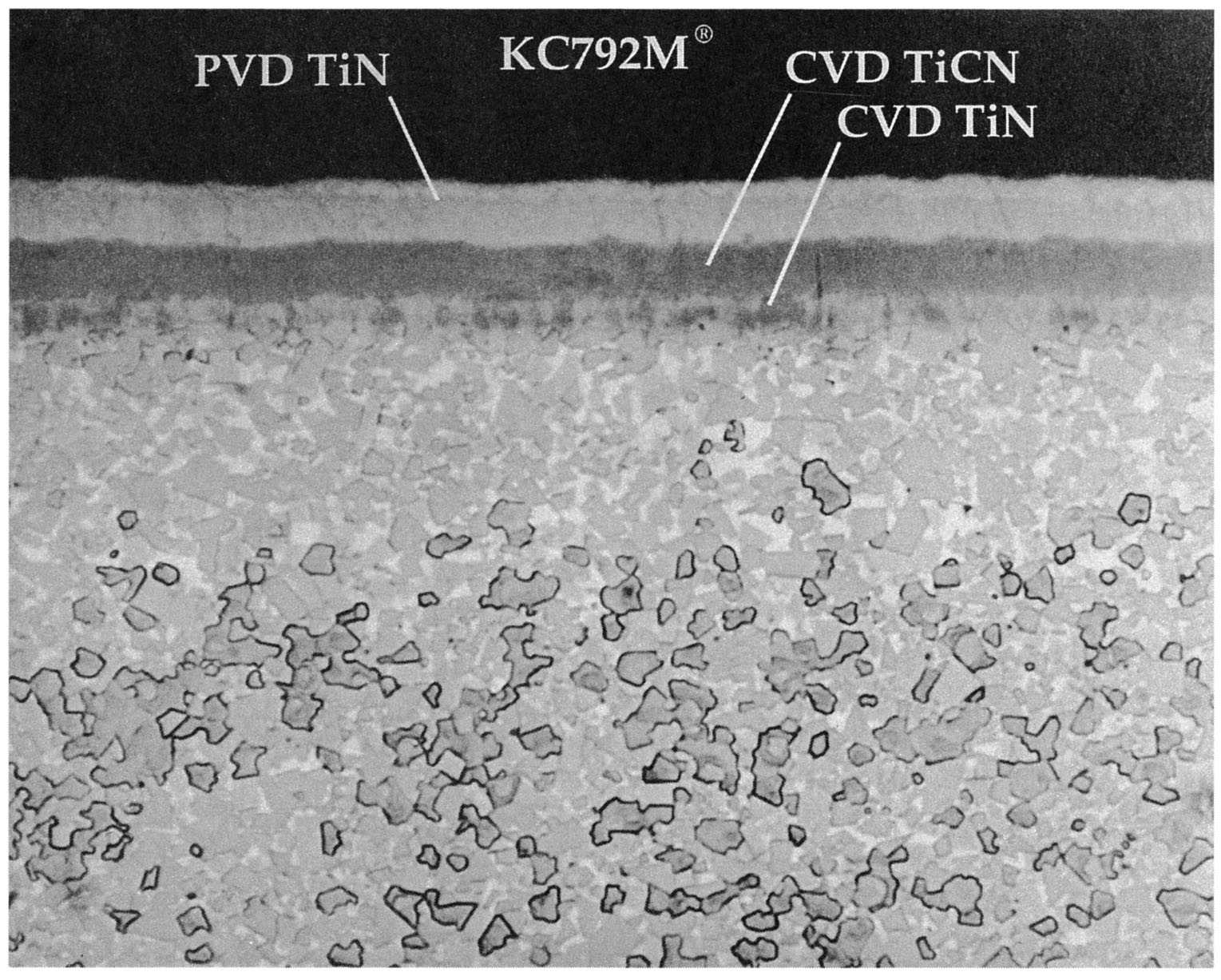 Organic Coatings
Polymers and resins (natural or synthetic) usually formulated to be applied as liquids that dry or harden as thin surface films on substrate materials 
Advantages: 
Wide variety of colors and textures available 
Capacity to protect the substrate surface 
Low cost 
Ease with which they can be applied
Ingredients in Organic Coatings
Binders - give the coating its properties
Dyes or pigments - provide color to the coating
Solvents - dissolve the polymers and resins and add proper fluidity to the liquid
Additives
Binders
Polymers and resins that determine the solid state properties of the coating, such as strength, physical properties, and adhesion to the substrate surface 
Binder holds the ingredients in the coating during and after application to the surface 
Common binders in organic coatings: 
Natural oils (to produce oil‑based paints) 
Resins of polyesters, polyurethanes, epoxies, acrylics, and cellulosics
Dyes and Pigments
Provide color to the coating 
Dyes - soluble chemicals that color the coating liquid but do not conceal surface beneath
Coatings generally transparent or translucent
Pigments - solid particles of microscopic size dispersed in coating liquid but insoluble in it
Not only color the coating, but also hide the surface below
Since pigments are particulate, they also tend to strengthen the coating
Solvents
Liquid substances used to dissolve the binder and certain other ingredients in the liquid coating composition 
Common solvents used in organic coatings:
Aliphatic and aromatic hydrocarbons
Alcohols
Esters
Ketones
Chlorinated solvents
Additives
Surfactants (to facilitate spreading on the surface)
Biocides and fungicides
Thickeners
Heat and light stabilizers
Coalescing agents
Plasticizers
Defoamers
Catalysts to promote cross‑linking
Application Methods
Brushing 
Rolling
Spraying
Dip coating (immersion)
Flow coating (showering)
Drying and Curing
Drying - process in which organic coating converts from liquid to solid
Many organic coatings dry by evaporation of their solvents 
Curing - forms a durable film on the substrate surface
Involves a chemical change in the organic resin in which polymerization or cross‑linking occurs to harden the coating
Application Example: Automobile Car Body
Typical sequence applied to sheet metal car body in mass production of automobiles: 
Phosphate coat applied by dipping car body
Primer coat applied by dipping car body
Color paint coat applied by spray coating 
Clear coat (for high gloss and added protection) applied by spraying
Porcelain Enameling
Porcelain coatings are valued for:
Beauty and color
Smoothness and ease of cleaning
Chemical inertness and general durability 
Porcelain enameling is the name given to the technology of these ceramic coating materials and the processes by which they are applied
Materials and Products
Porcelain = a ceramic made from kaolin, feldspar, and quartz
Substrates: steel, cast iron, and aluminum as a vitreous porcelain enamel 
Products: sinks, bathtubs, lavatories, ranges, water heaters, washing machines, dishwashers, jet engine components, automotive mufflers, and electronic circuit boards
Thermal Spraying
Spraying molten coating materials onto substrate, where they solidify and adhere to surface 
Coating materials: Pure metals and alloys; ceramics (oxides, carbides, certain glasses); other metallic compounds (sulfides, silicides); cermet composites; and certain plastics (e.g., epoxy, nylon, teflon).
Substrates: Metals, ceramics, glass, some plastics, wood, and paper
Applications of Thermal Spraying
First applications were to rebuild worn areas on used machinery components and to salvage workparts that had been machined undersize
Also used in manufacturing as a coating process for corrosion resistance, high temperature protection, wear resistance, electrical conductivity, electrical resistance, electromagnetic interference shielding
Hard Facing
Surfacing technique in which alloys are applied as welded deposits to substrate metals
Distinguishing feature is that fusion occurs between coating and substrate
Thermal spraying involves mechanical interlocking which does not stand up as well to abrasive wear
Well suited to applications requiring wear resistance 
Applications: coating of new parts and repair of heavily worn, eroded, or corroded part surfaces